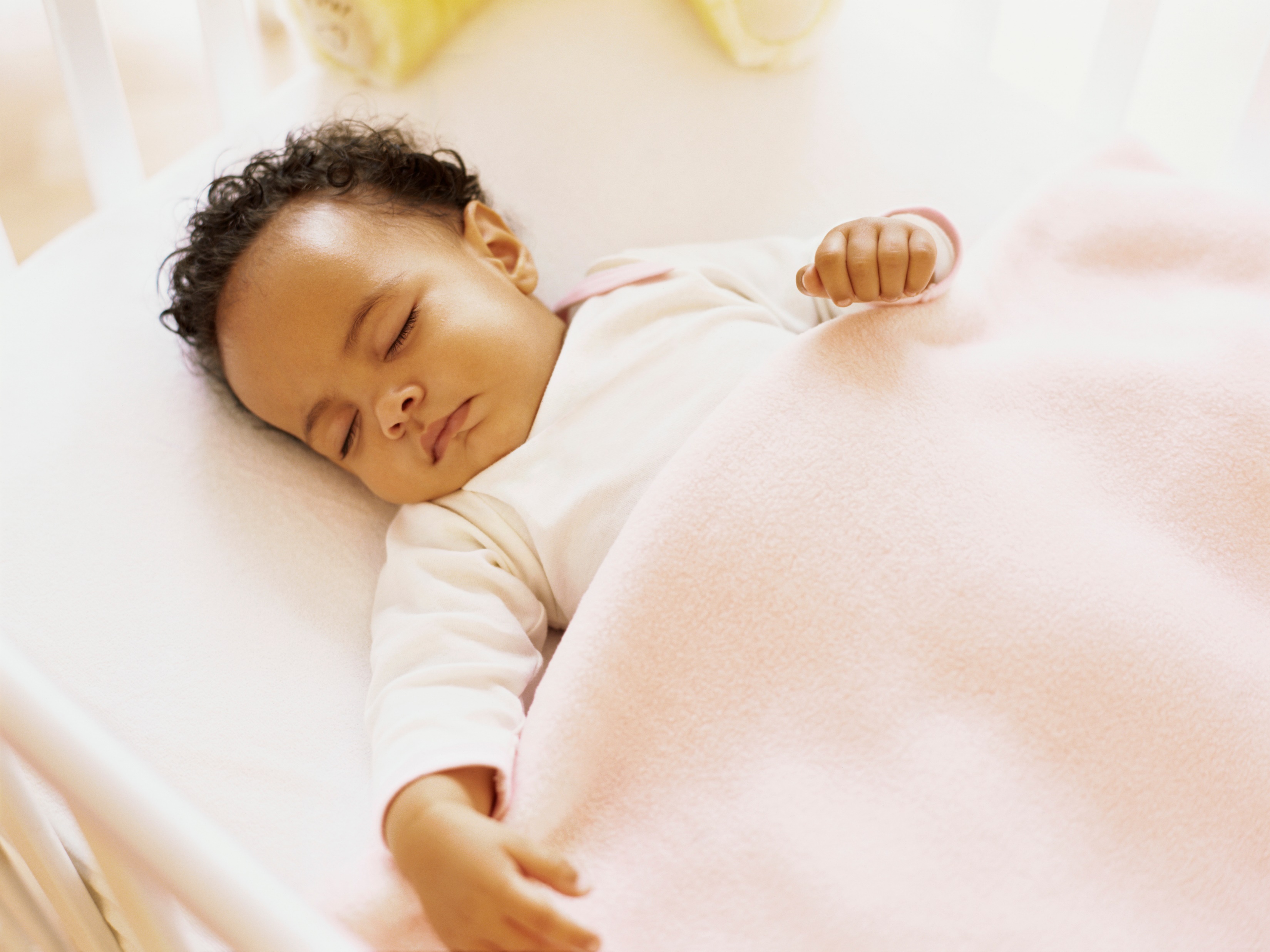 Safer Sleep:Local action
Sue Lloyd
Nurse Practitioner for the Child Death Overview Process
Sudden Infant Death Syndrome (SIDS)
The sudden and unexpected death of a baby under 1 which remains unexplained after thorough investigations.
There is no simple single cause but a complex interaction of vulnerabilities.
Overlap of age/ development with factors specific to the baby and factors specific to the environment.
Thought to be due to an interruption of the neural pathway.
The National Picture for under 1’s
Infant deaths are higher in urban areas, and within the most deprived neighbourhoods.
Unexplained deaths are strongly associated with low birthweight, prematurity, multiple births, larger families, admissions to neonatal unit, maternal smoking during pregnancy, young maternal age, parental smoking and parental drug use. 
Sleeping environments: 75% of unexplained deaths (nationally) in under 1’s following investigation identified one or more of the following risk factors related to the sleeping arrangements; put down prone, or side, hazardous co-sleeping, inappropriate sleeping surface when sleeping alone, inappropriate items in the bed.
Local cases
On average 4-5 babies die suddenly and unexpectedly each year in Staffordshire and Stoke-on-Trent.
The majority of these deaths have at least one “risk factor” present.
These include smoking within the home or during pregnancy, alcohol or substance use by parents, unsafe sleep environment or practices, chaotic home environment, neglect, domestic abuse.
These are deaths where professionals could make a difference.
Information needs to be consistent across all professionals
How are we tackling this locally
We know that safer sleep is discussed with parents but advice is not always followed.
“Protect your little bundle” booklet which is given out universally to all families has been updated and relaunched.
Increased awareness to all professionals through training.
Both online training and pilot of face-to-face multi-agency training sessions, aim to ensure all professionals have up to date knowledge.
NHS funded resource package specific to safer sleep is due to be launched.
Awareness in community of importance of safer sleep.
Safer Sleep Basics
All babies should sleep:
On their back
In a clear cot with a firm, flat mattress, in the same room as parents/ carers.
No other products are needed for safe sleeping.
Keep your baby smoke free during pregnancy and after birth.
For more information…
See How to reduce the risk of SIDS for your baby - The Lullaby Trust
Attend online training, bookable through SSCB Learning Zone (next date 5th July).
Look out for future multi-agency training opportunities.
Contact me for support sue.lloyd11@nhs.net